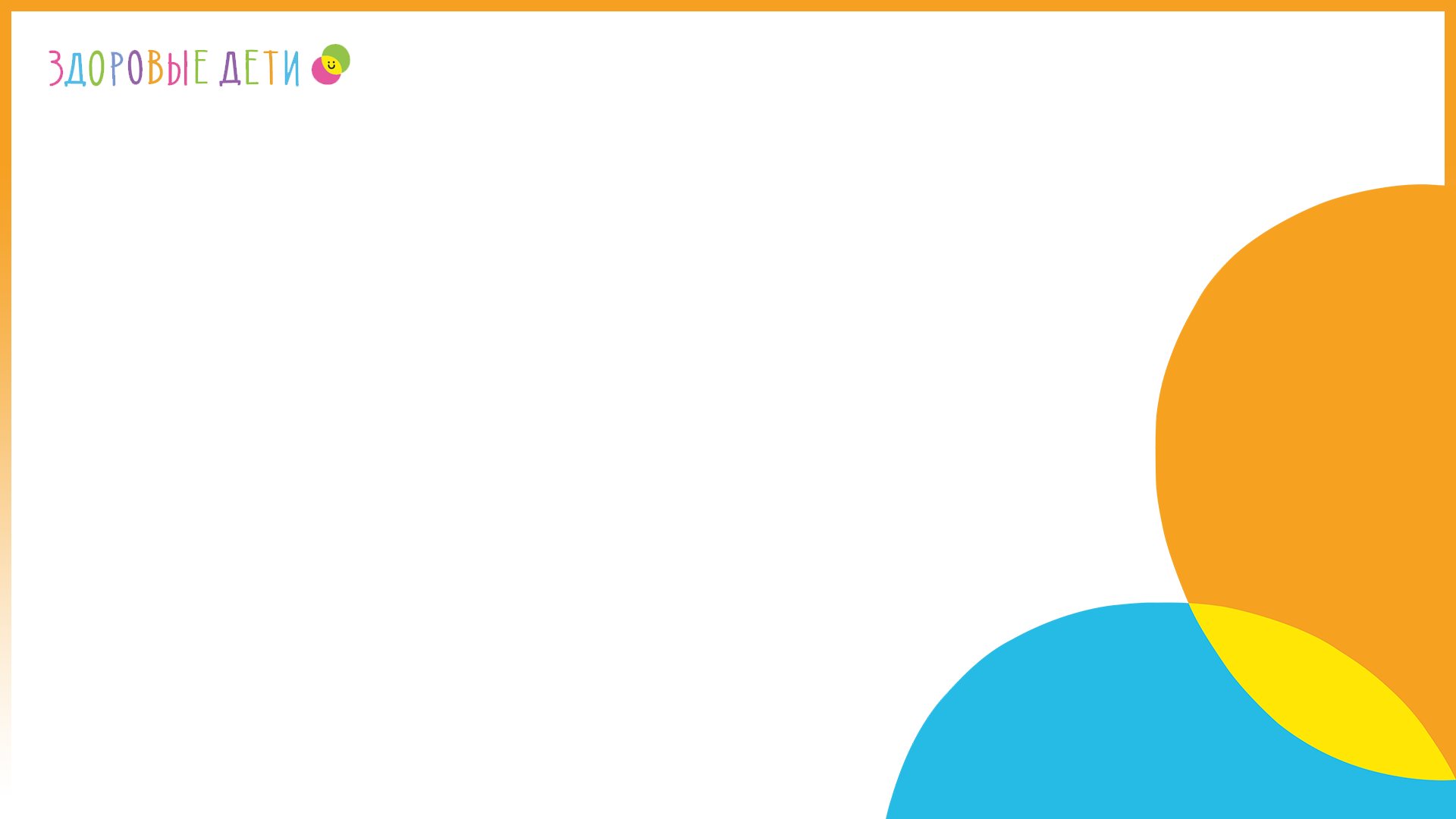 Модуль 1 «Разговор о здоровье и правильном питании»
Кто умеет жить по часам.
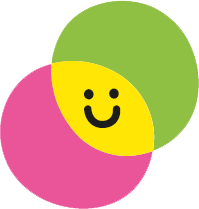 Программа «Разговор о правильном питании»
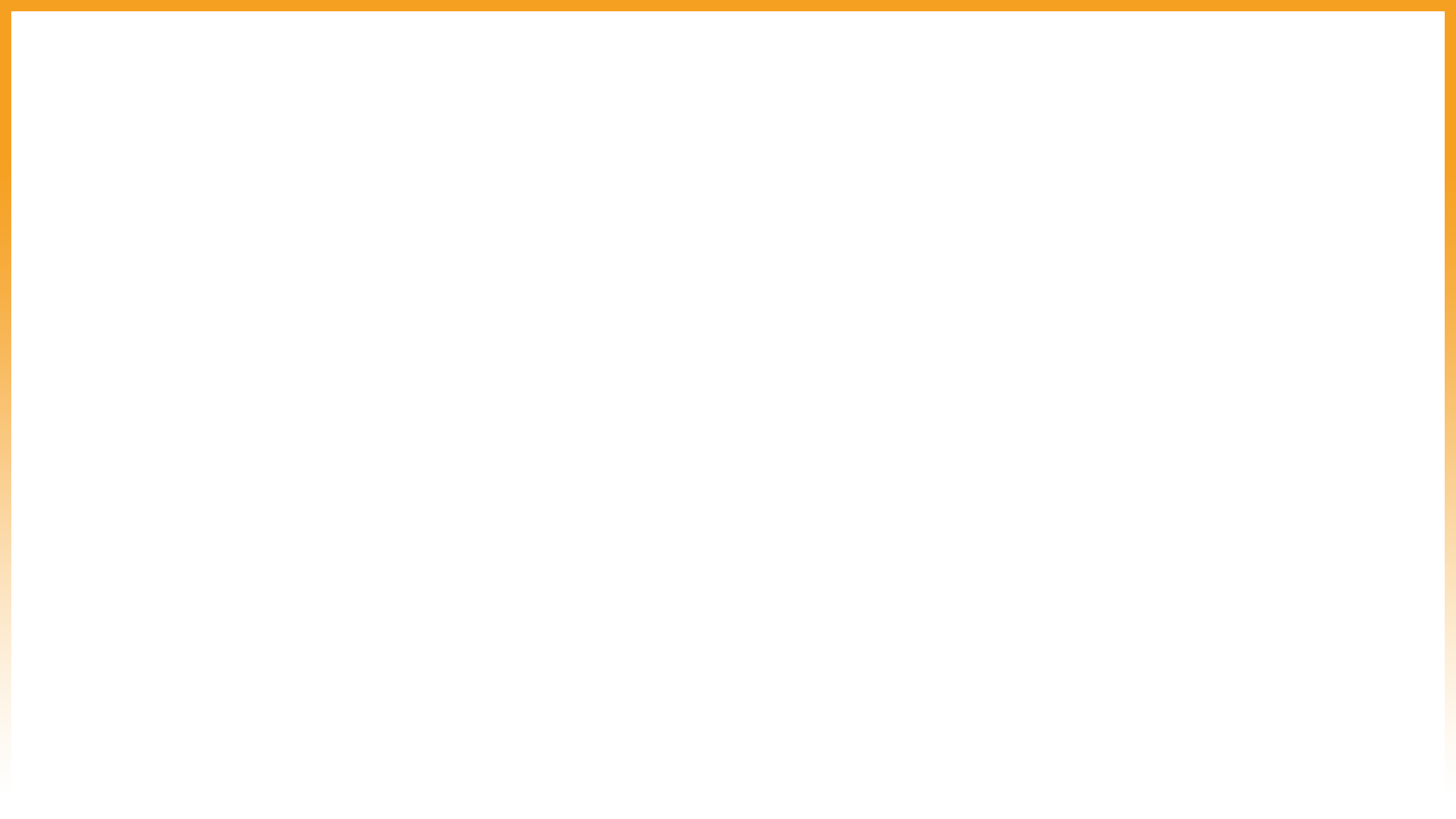 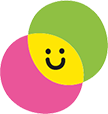 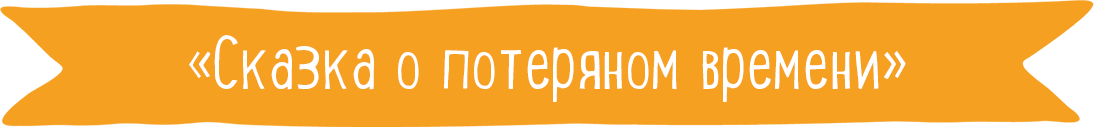 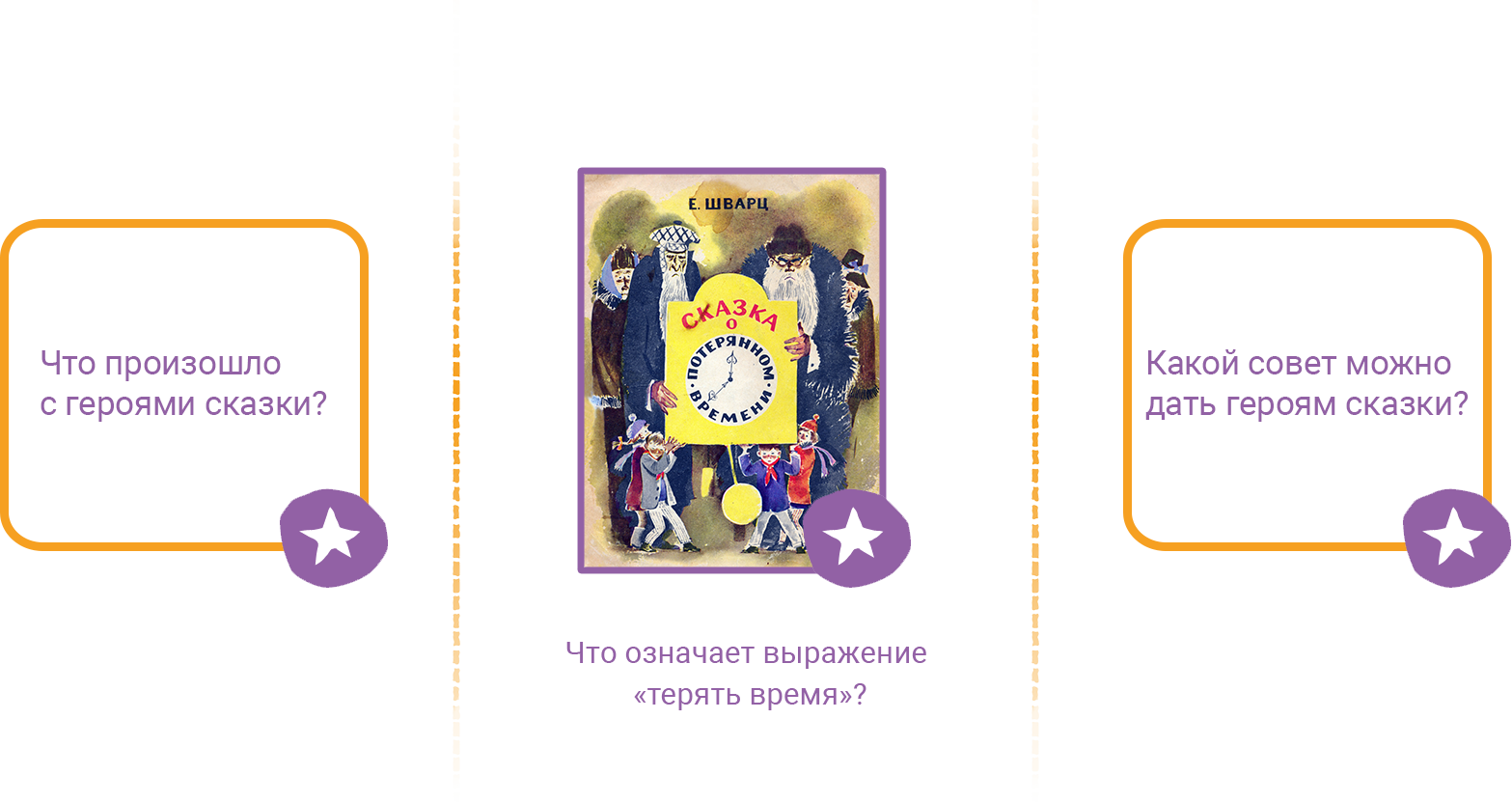 Тема: «Кто жить умеет по часам»
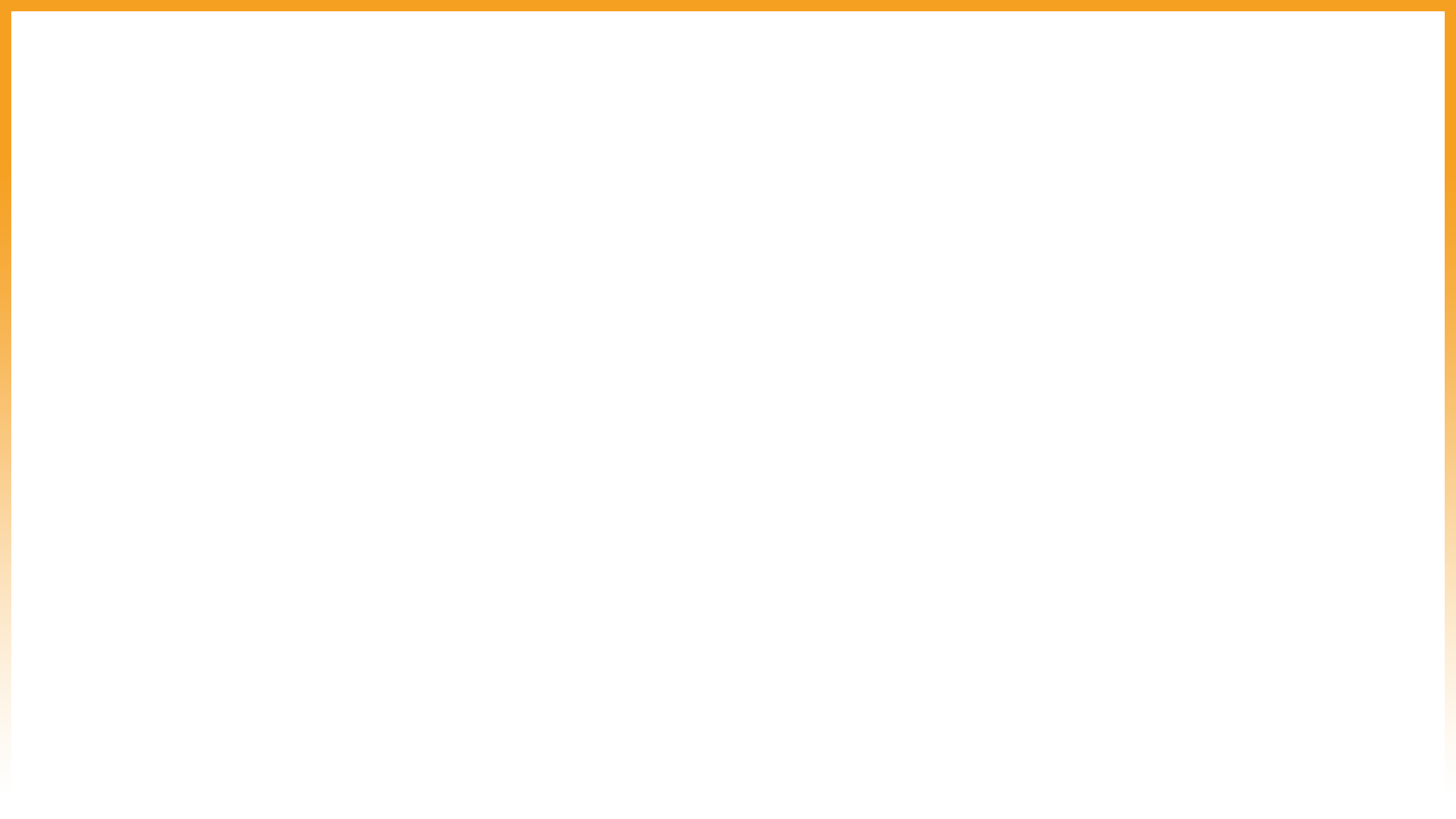 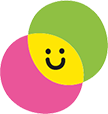 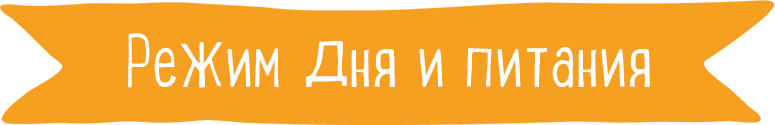 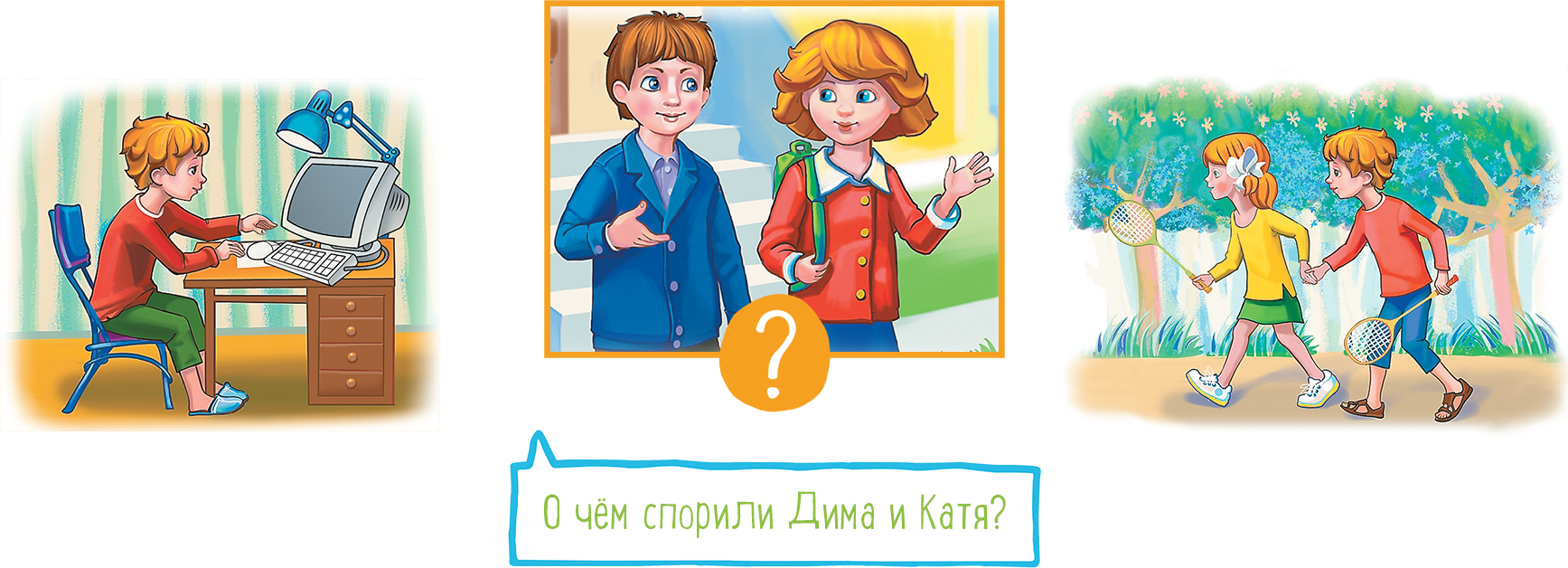 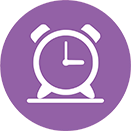 Тема: «Кто жить умеет по часам»
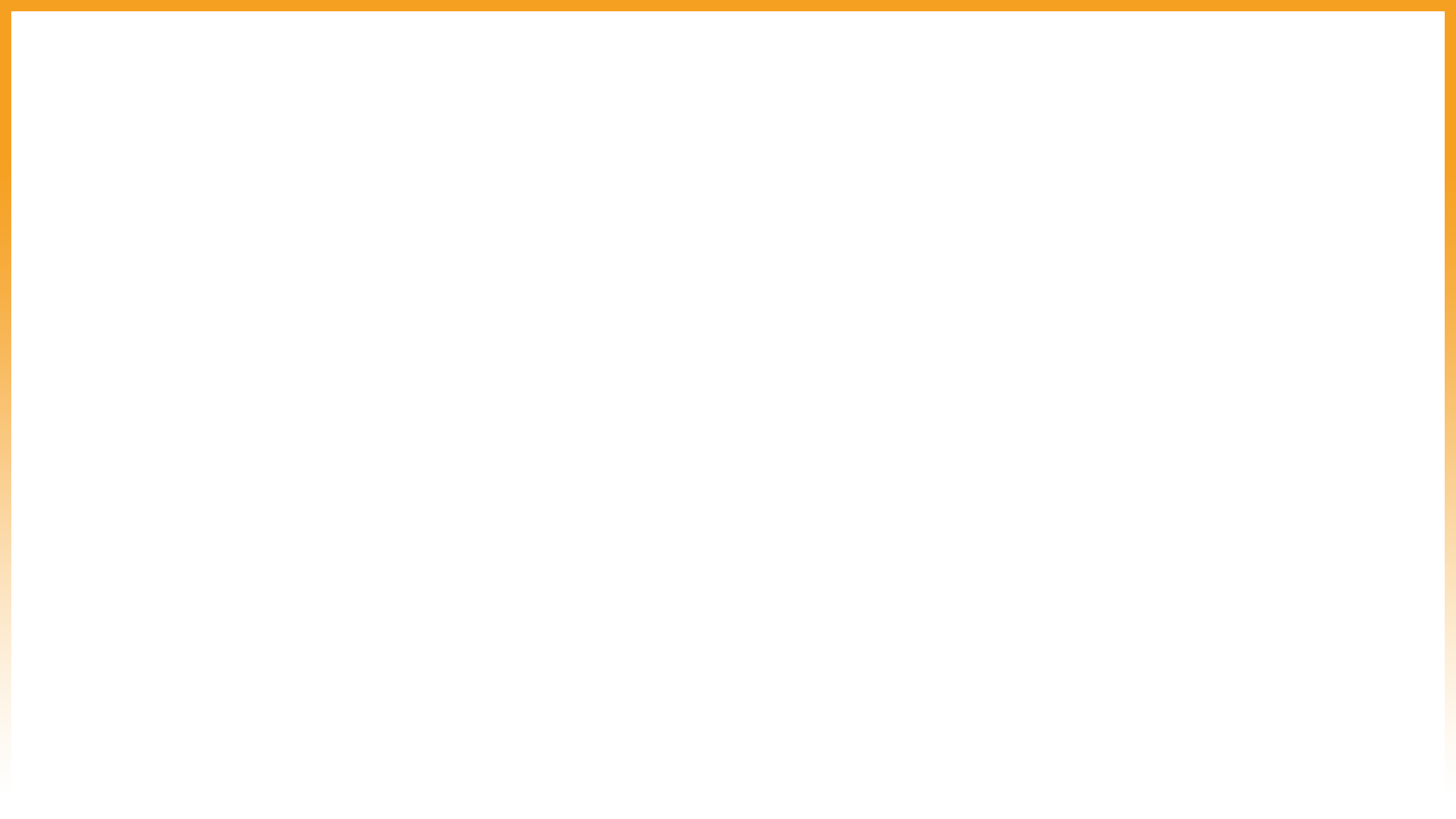 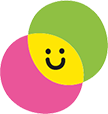 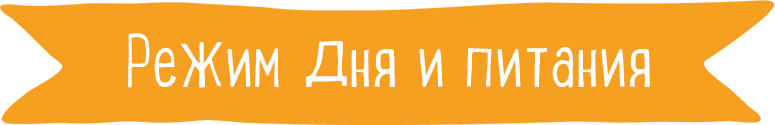 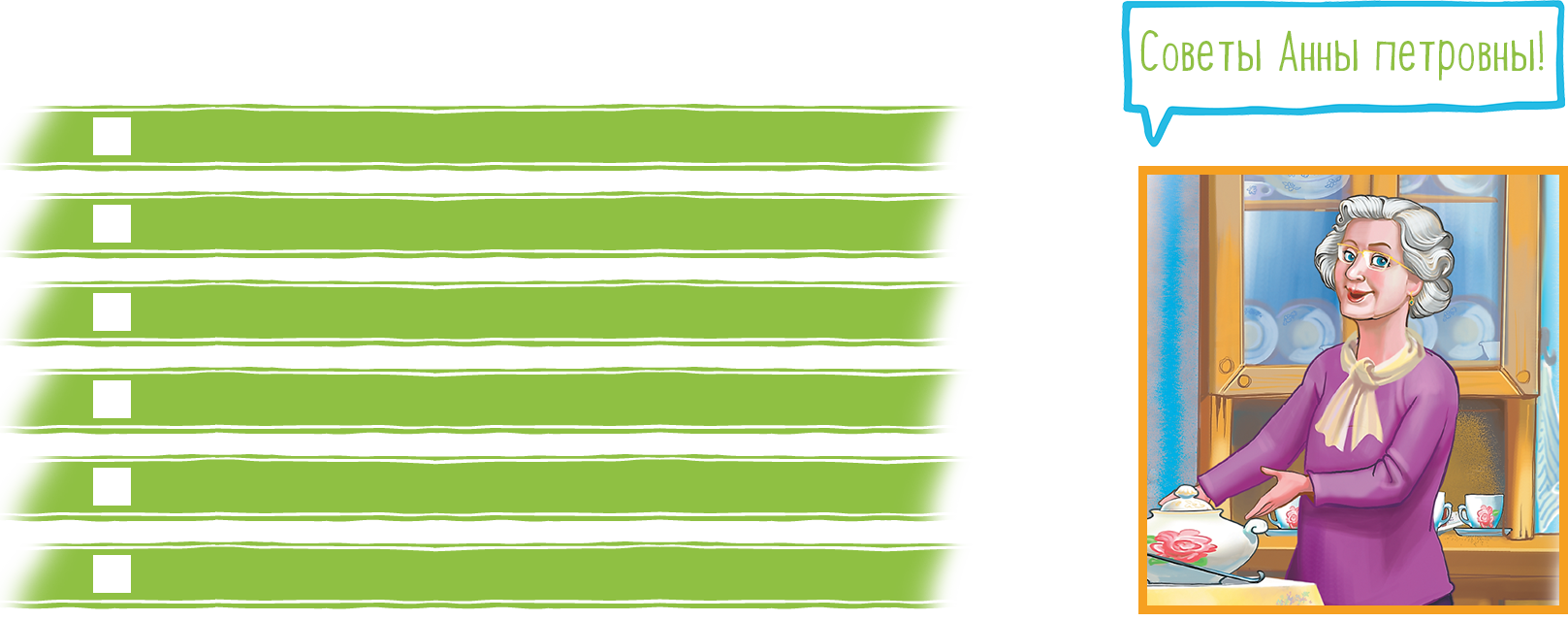 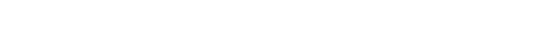 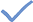 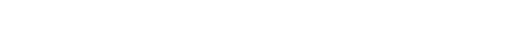 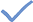 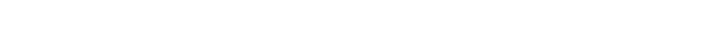 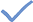 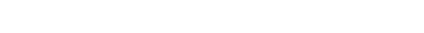 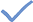 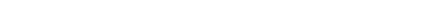 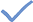 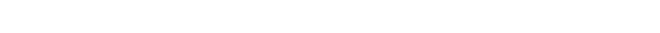 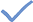 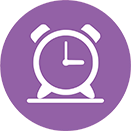 Тема: «Кто жить умеет по часам»
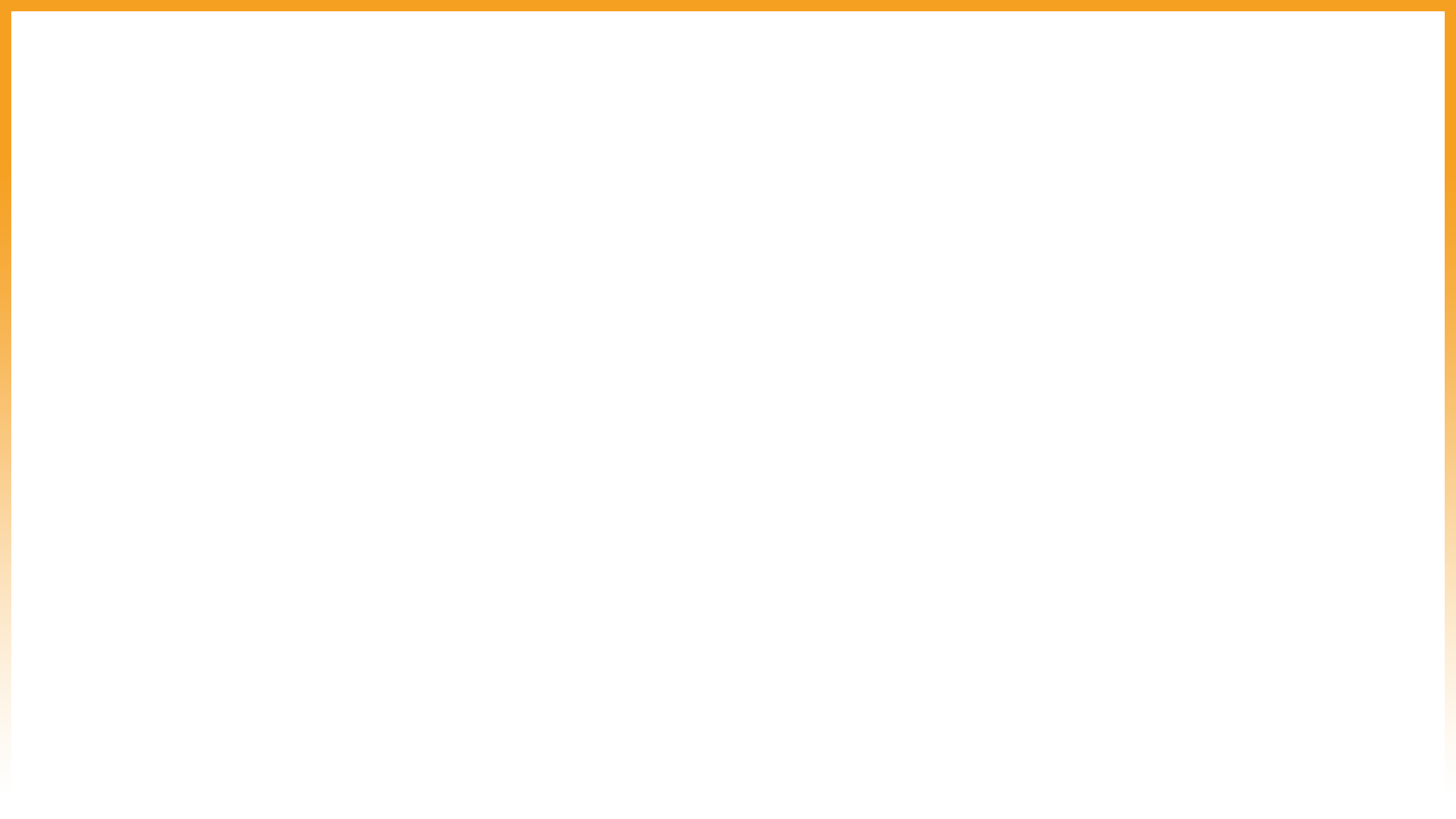 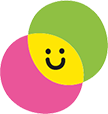 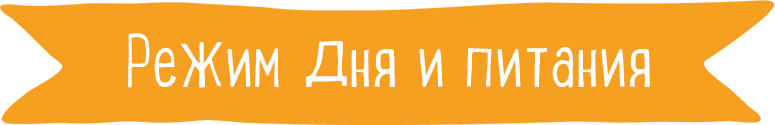 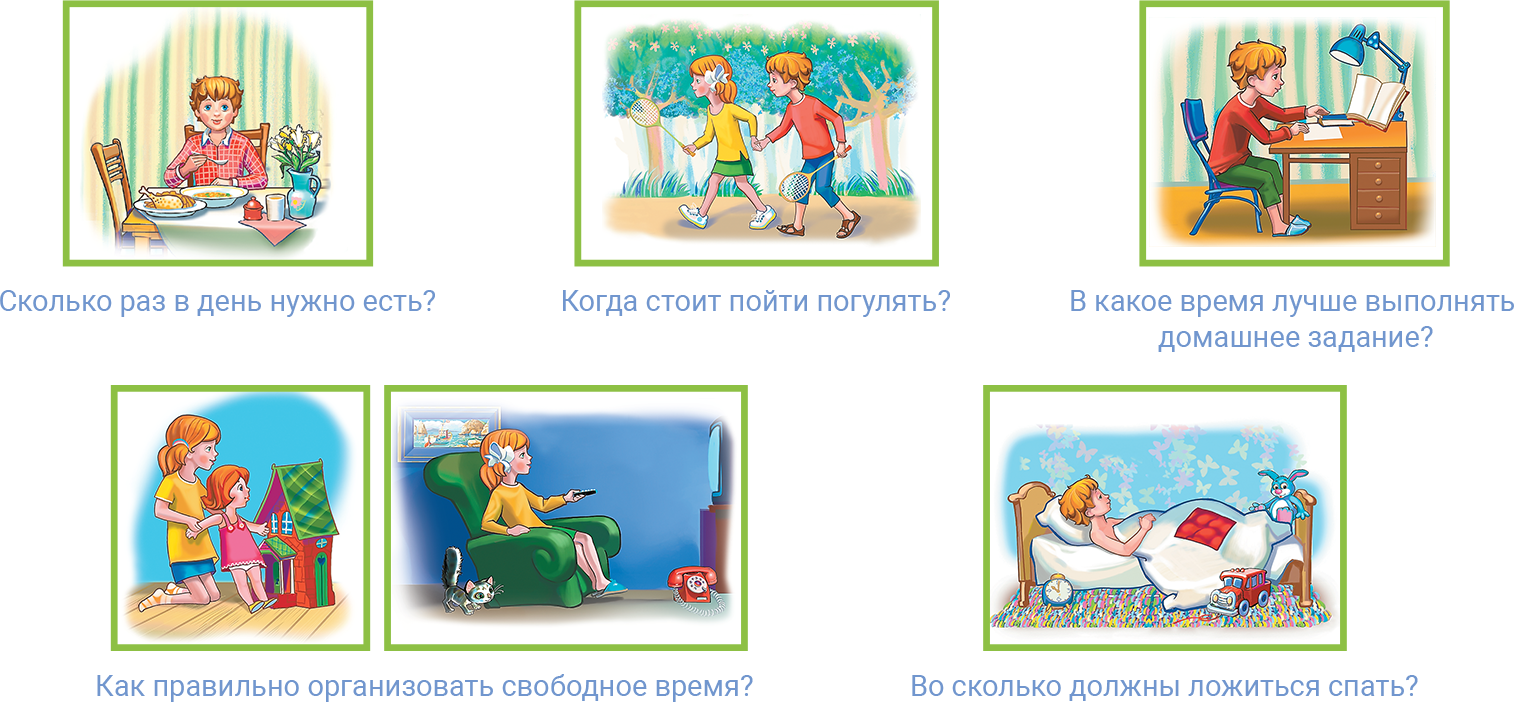 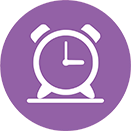 Тема: «Кто жить умеет по часам»
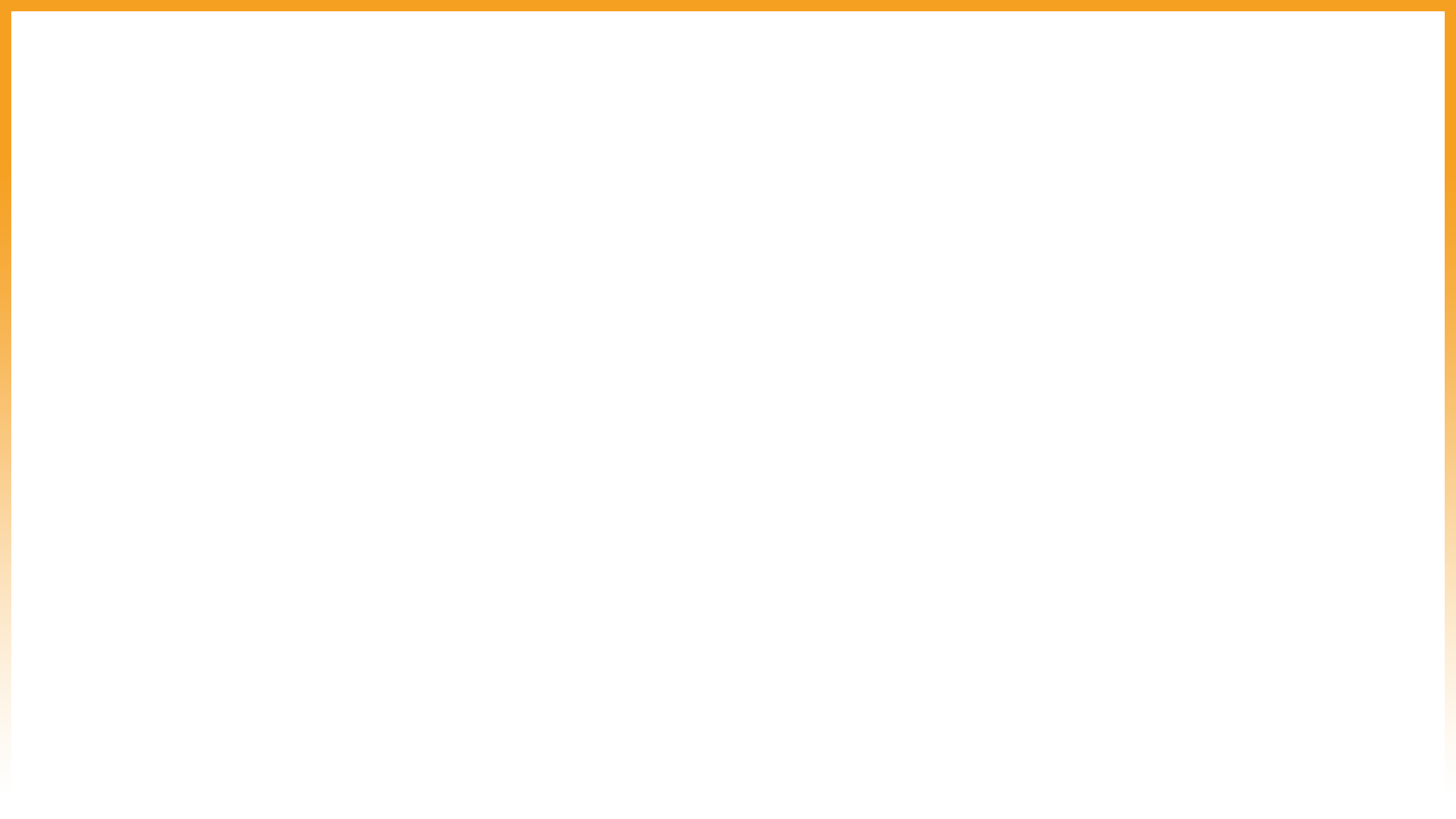 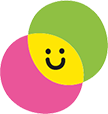 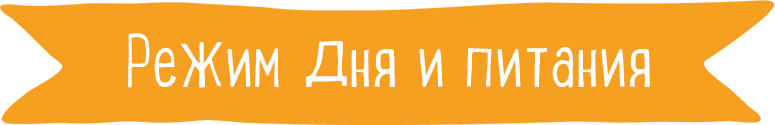 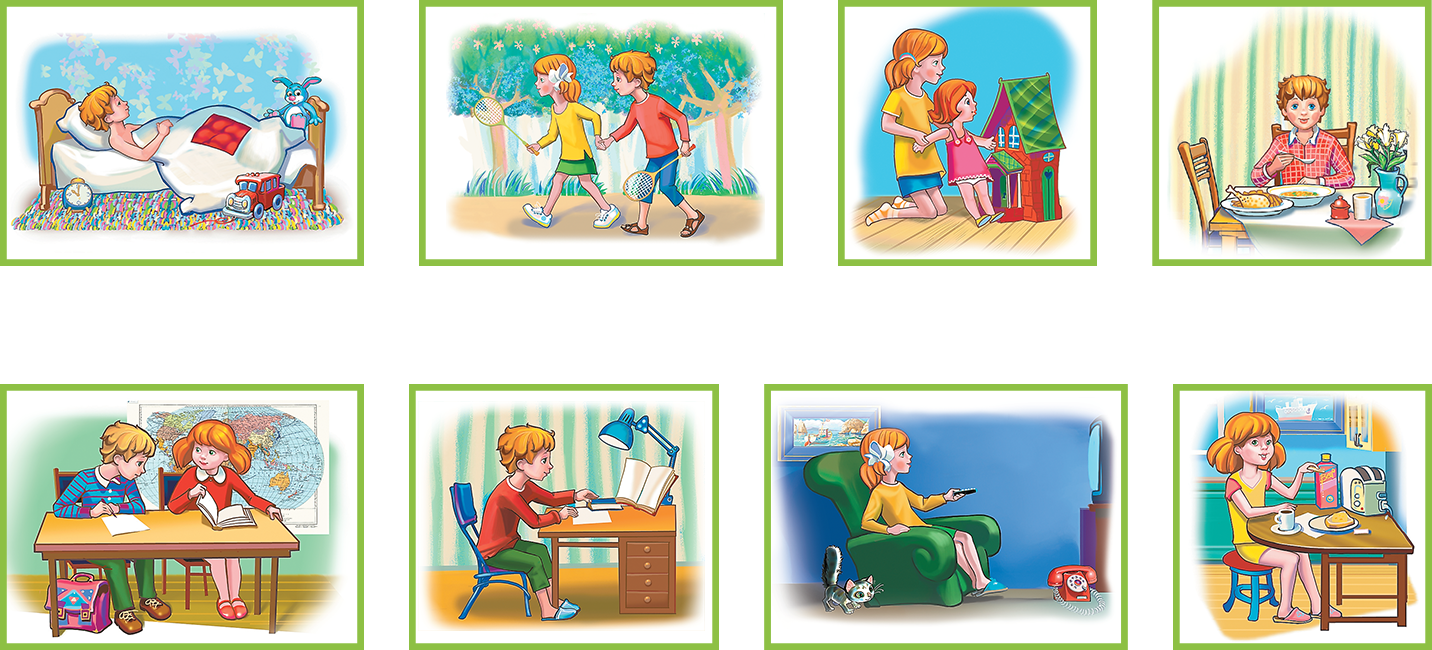 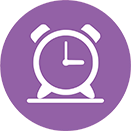 Тема: «Кто жить умеет по часам»
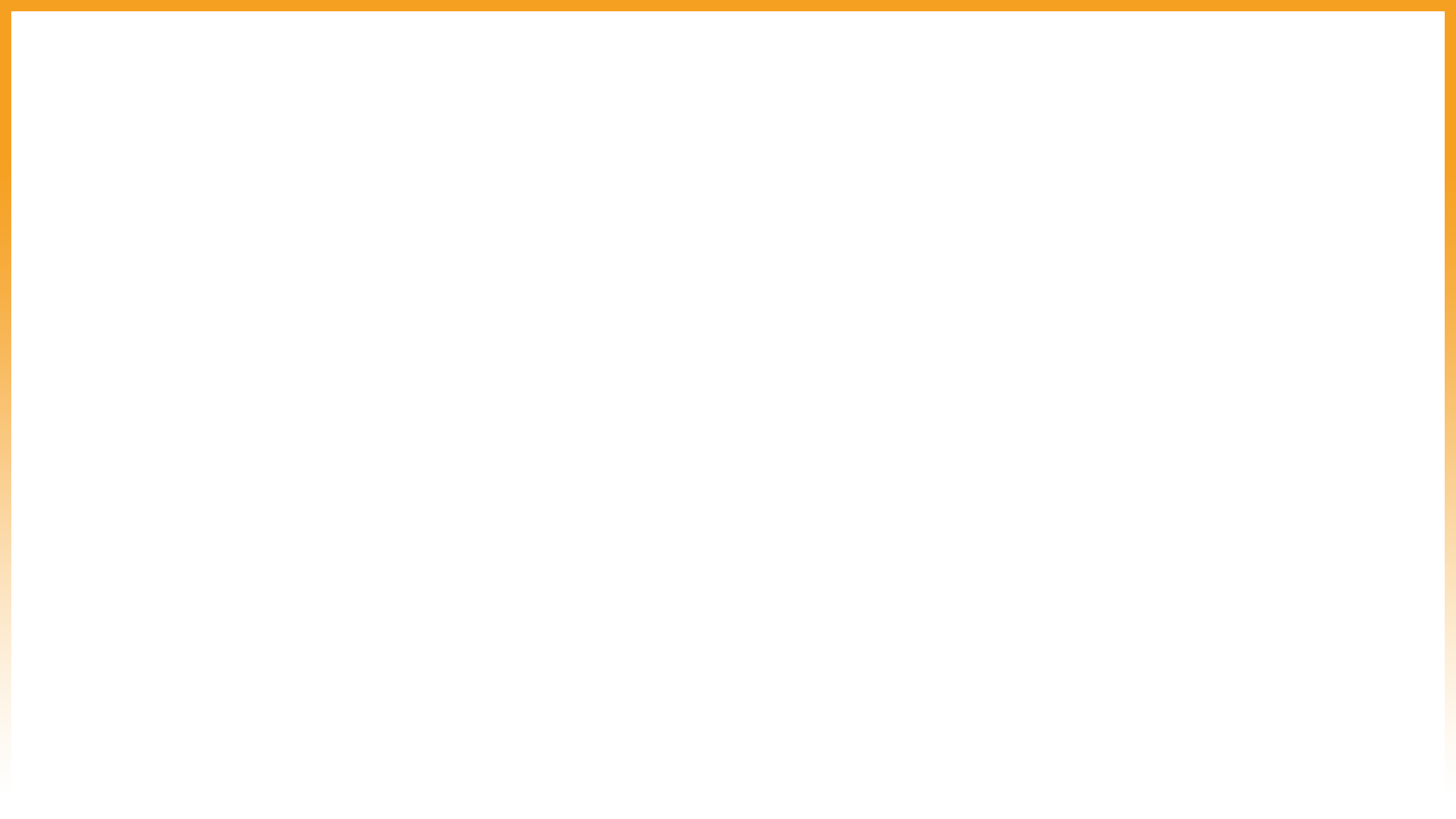 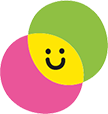 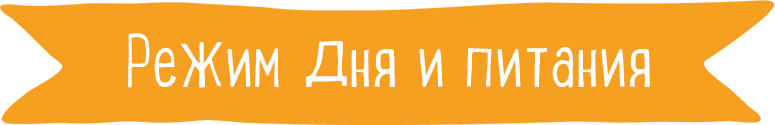 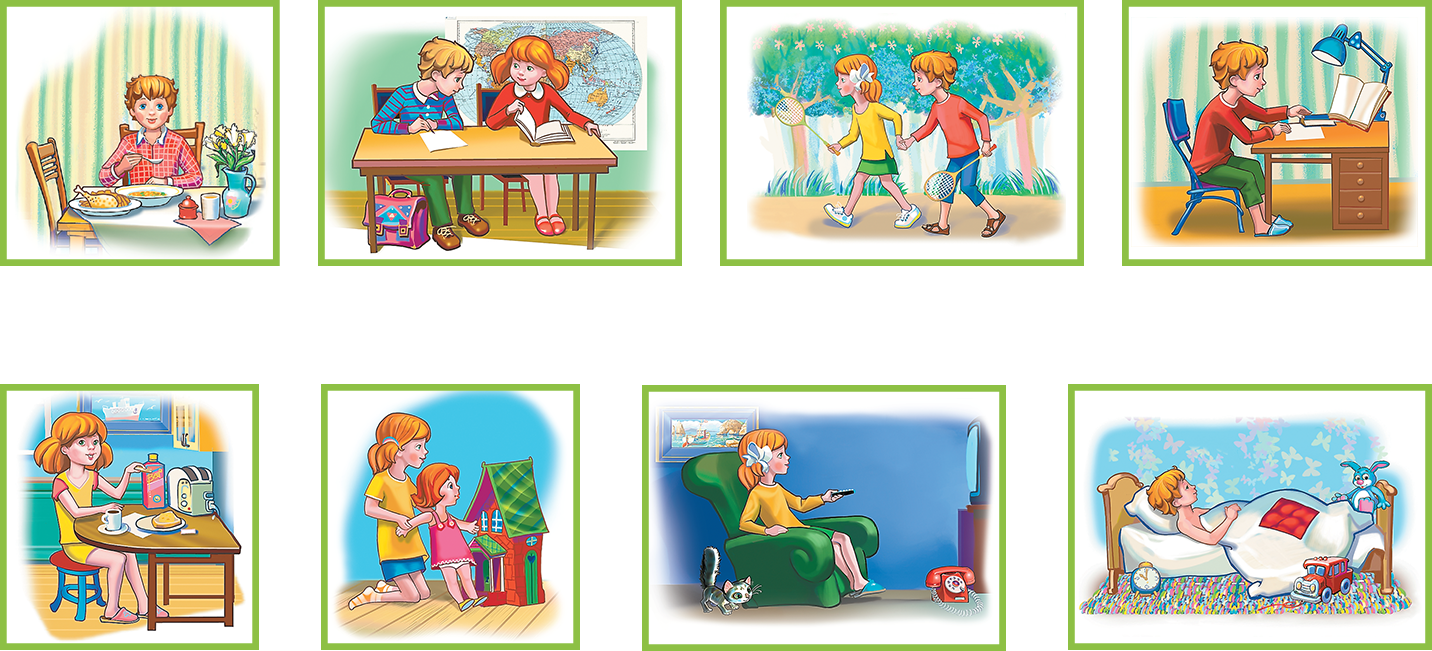 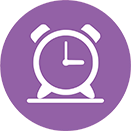 Тема: «Кто жить умеет по часам»
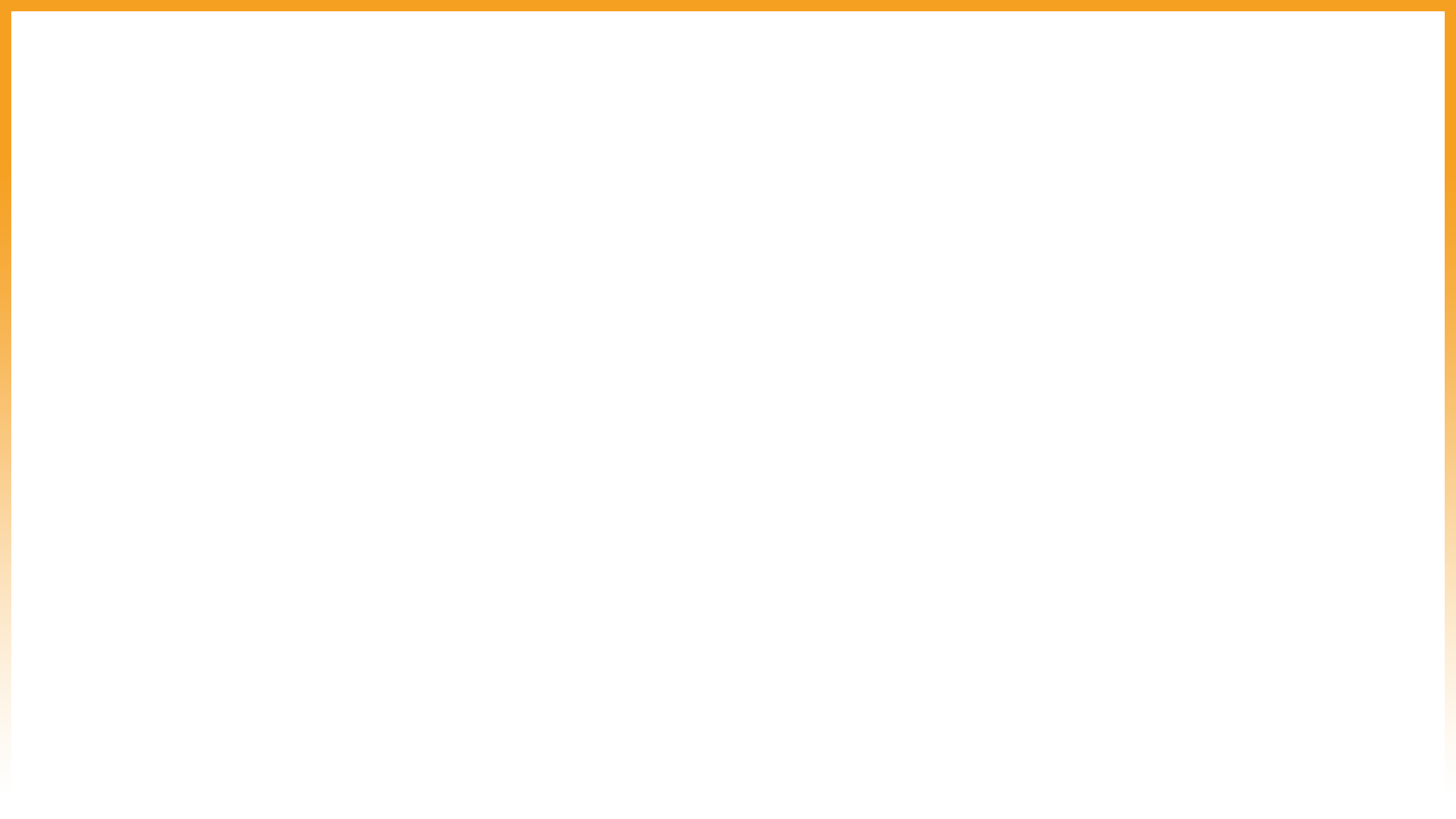 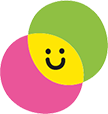 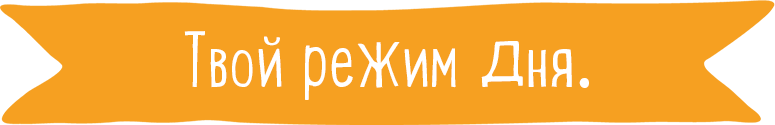 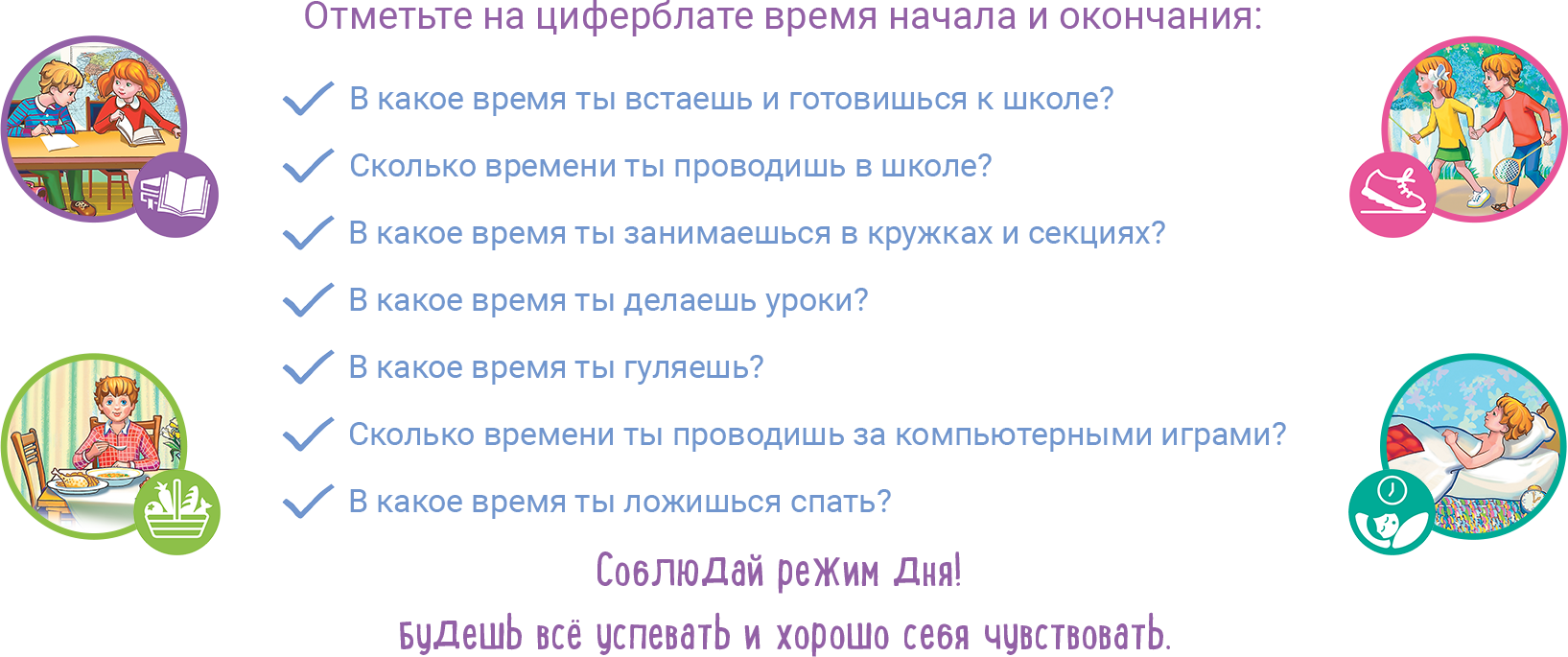 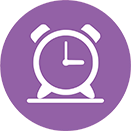 Тема: «Кто жить умеет по часам»
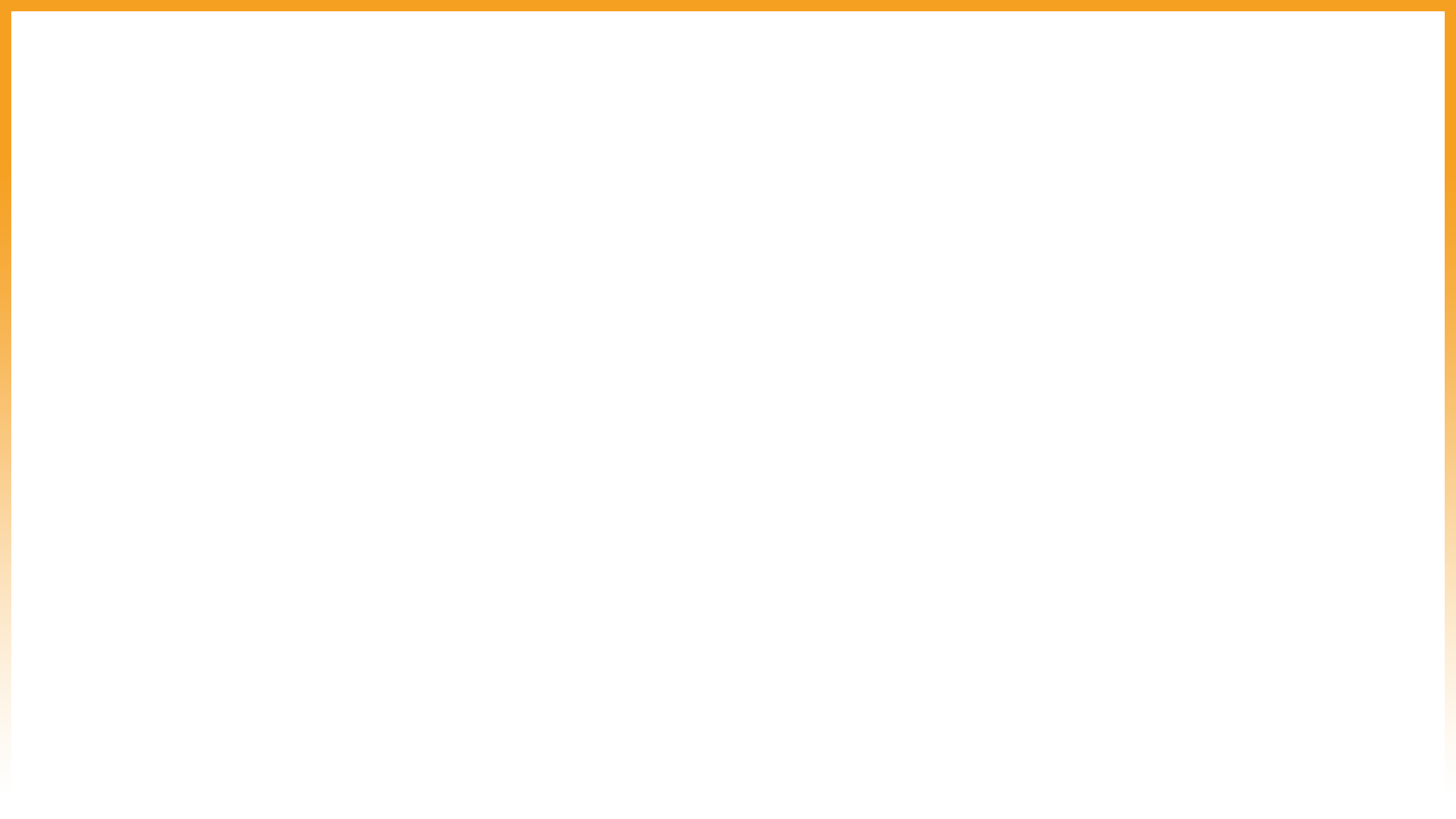 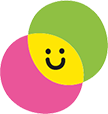 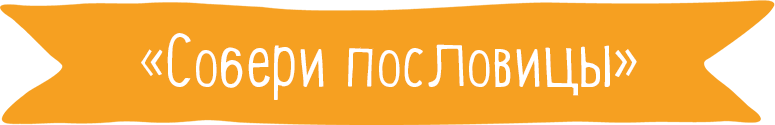 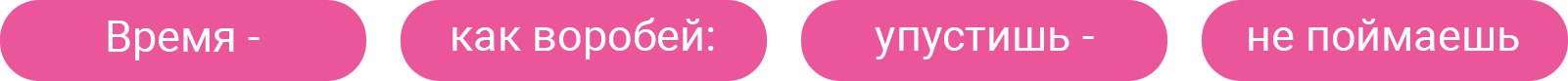 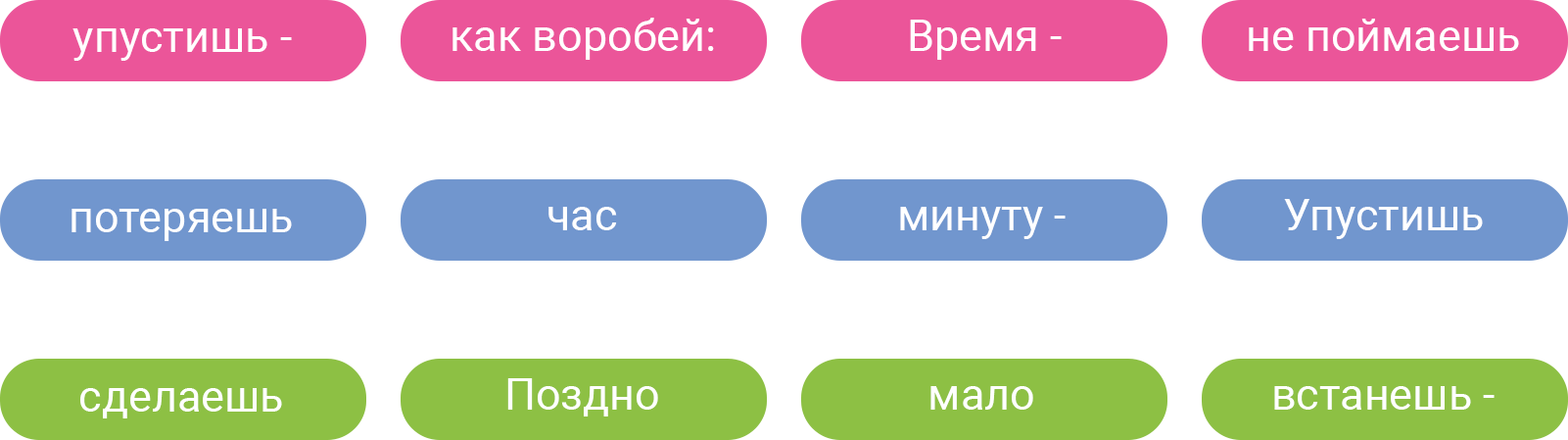 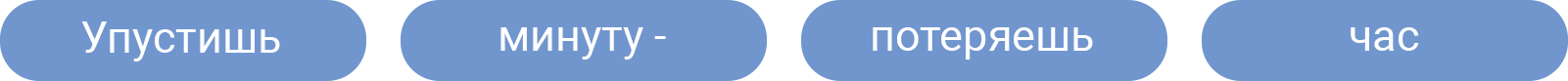 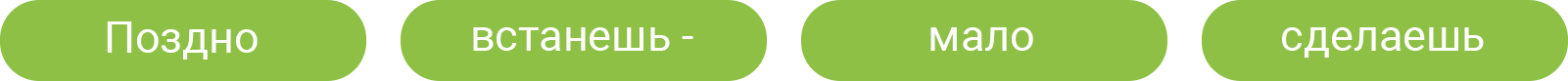 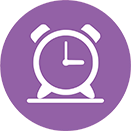 Тема: «Кто жить умеет по часам»
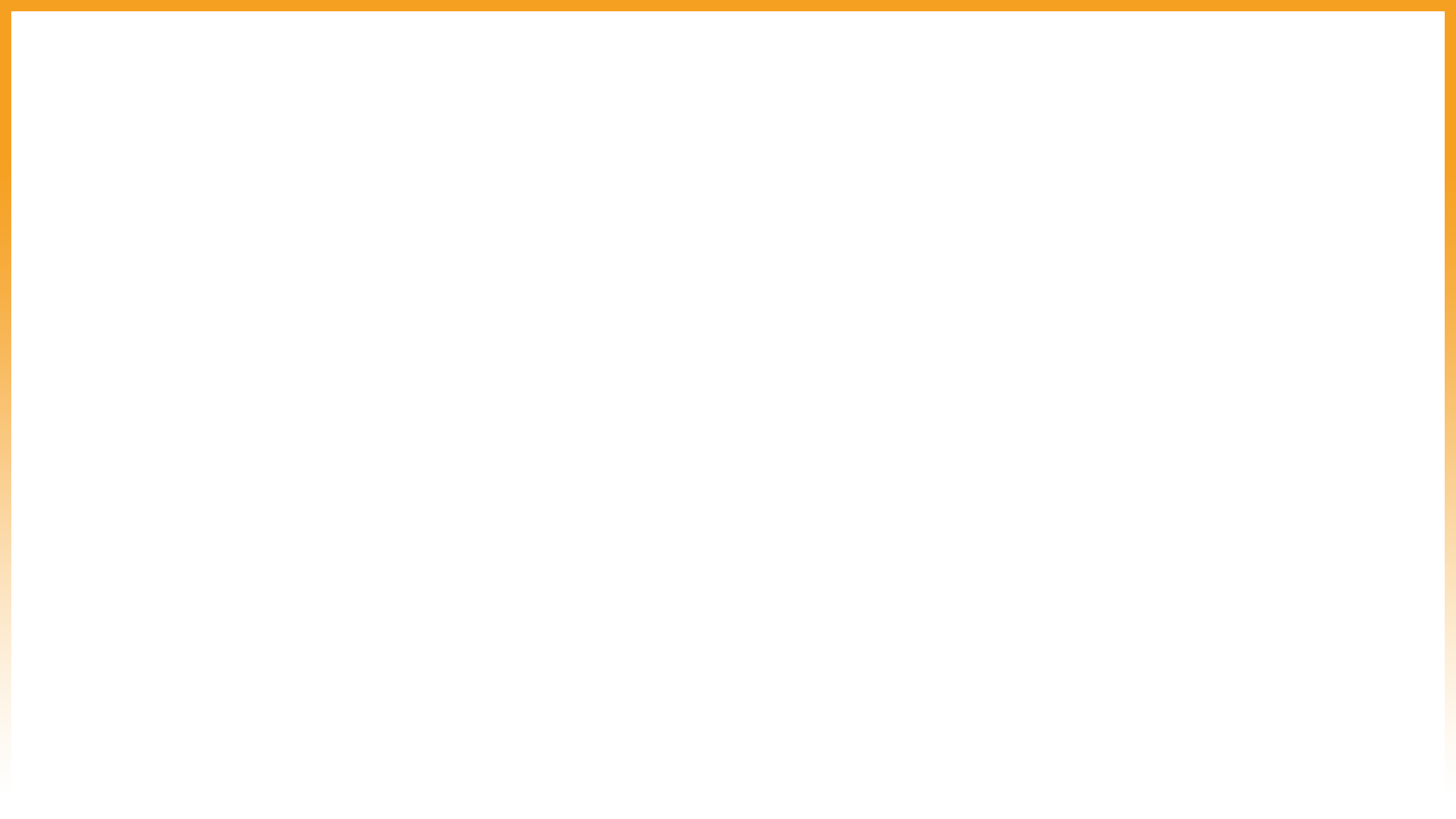 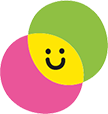 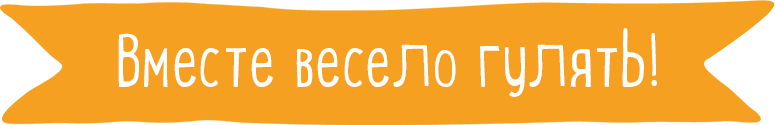 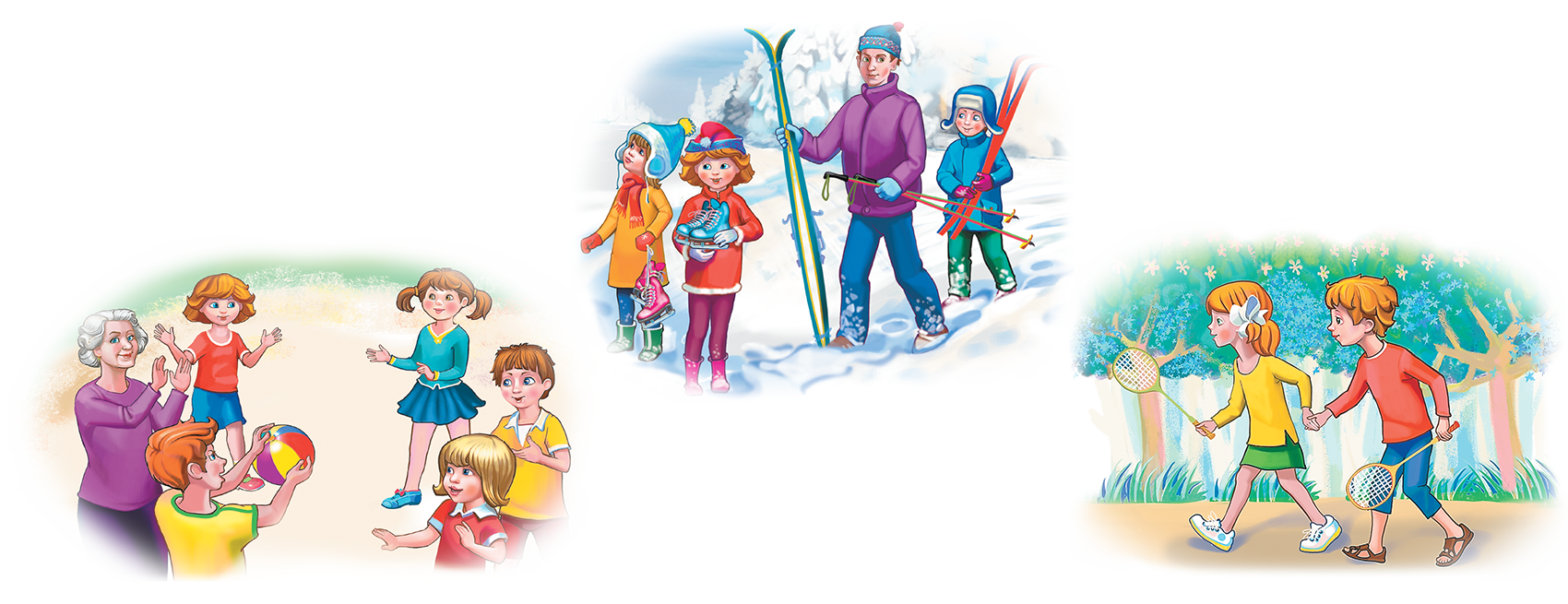 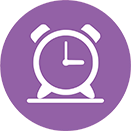 Тема: «Кто жить умеет по часам»
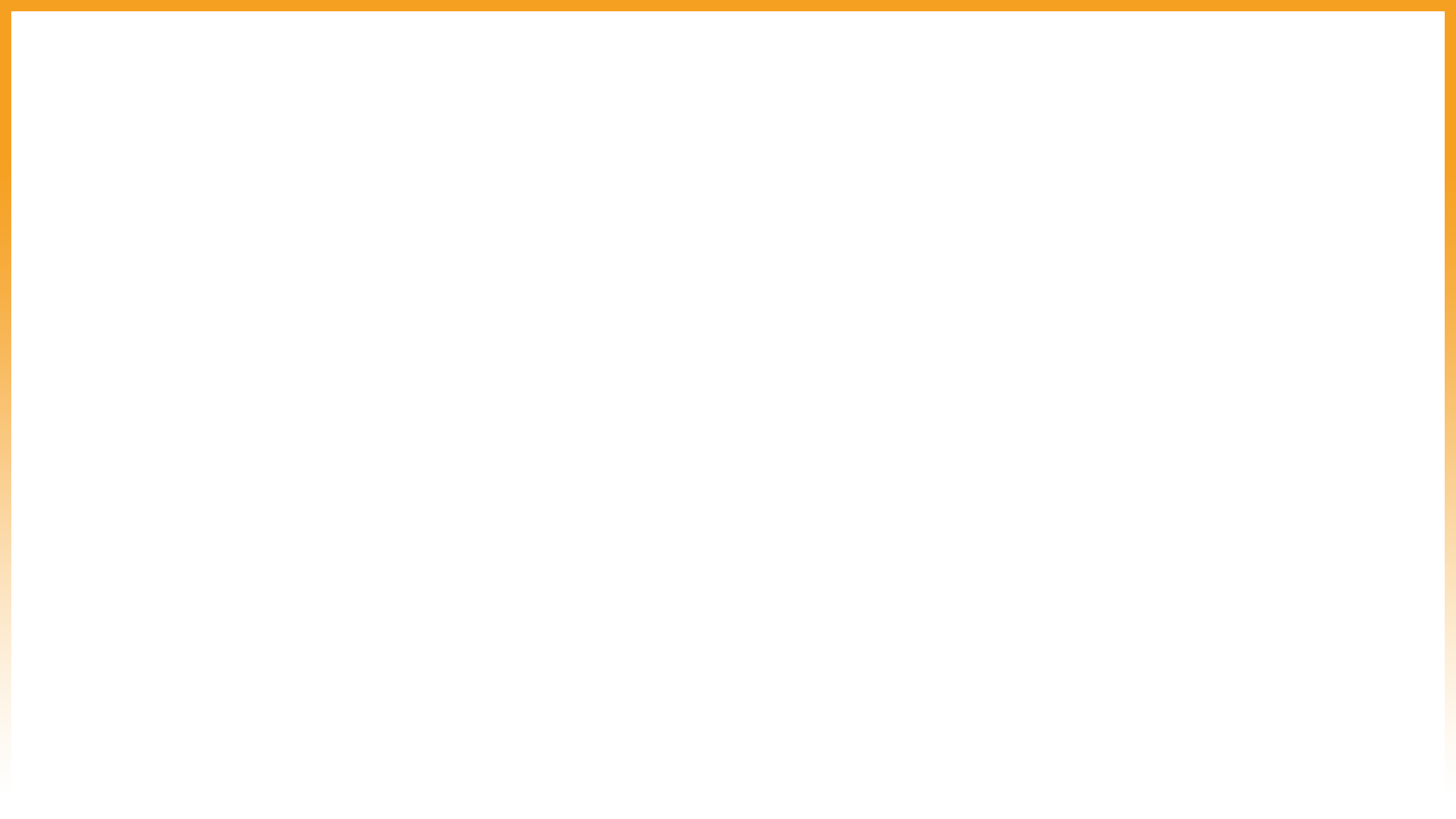 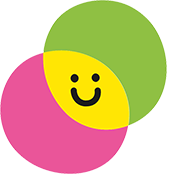 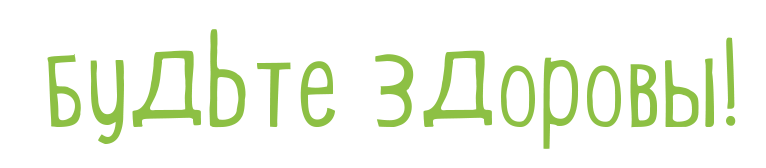 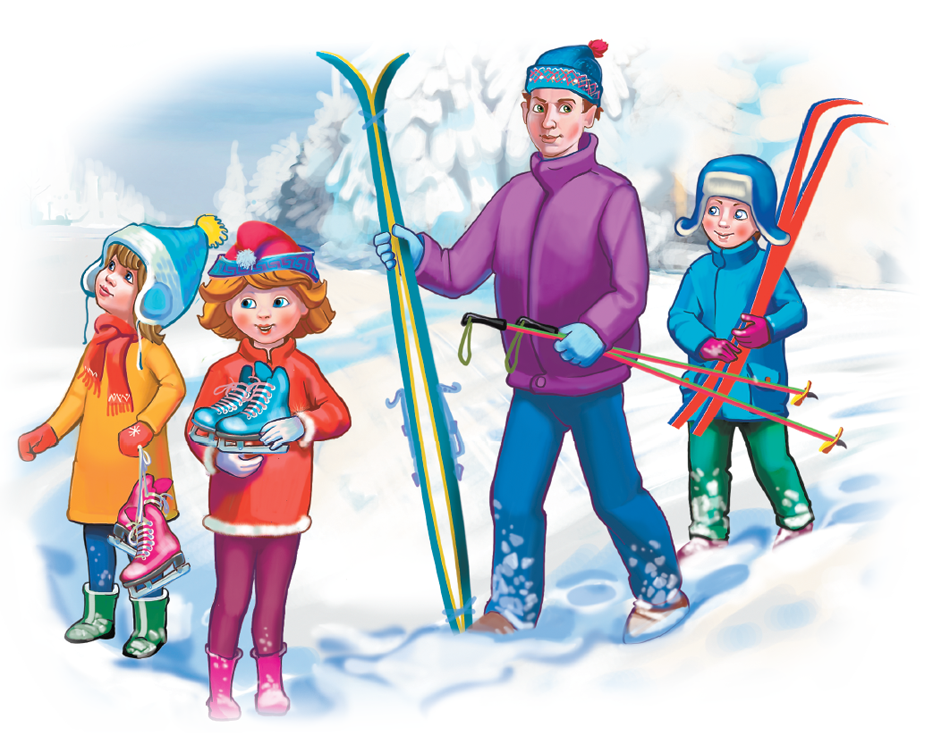